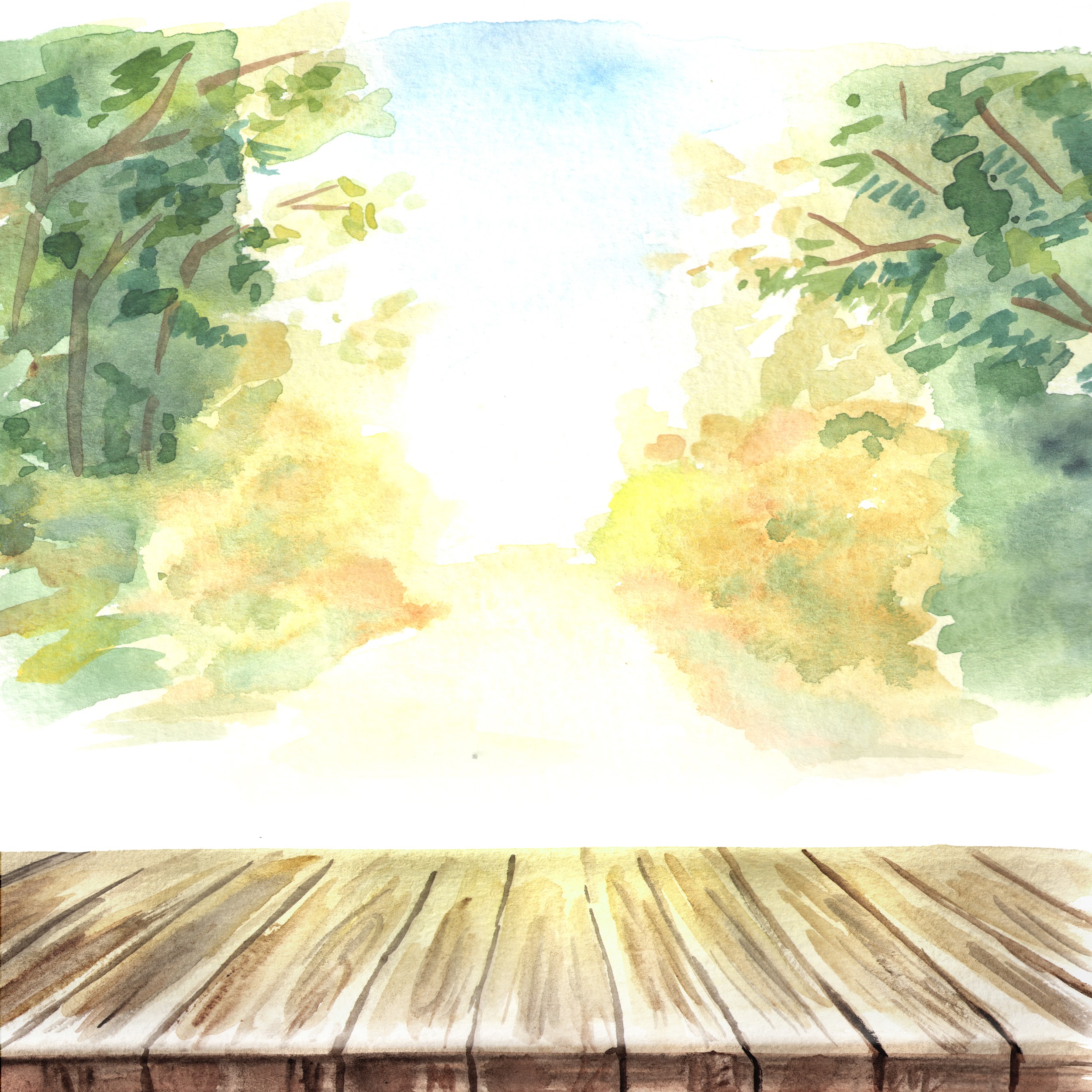 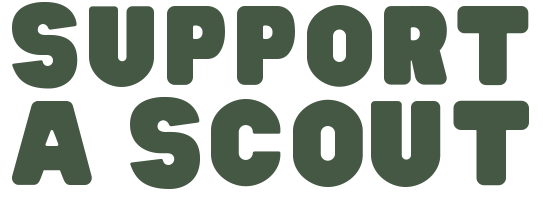 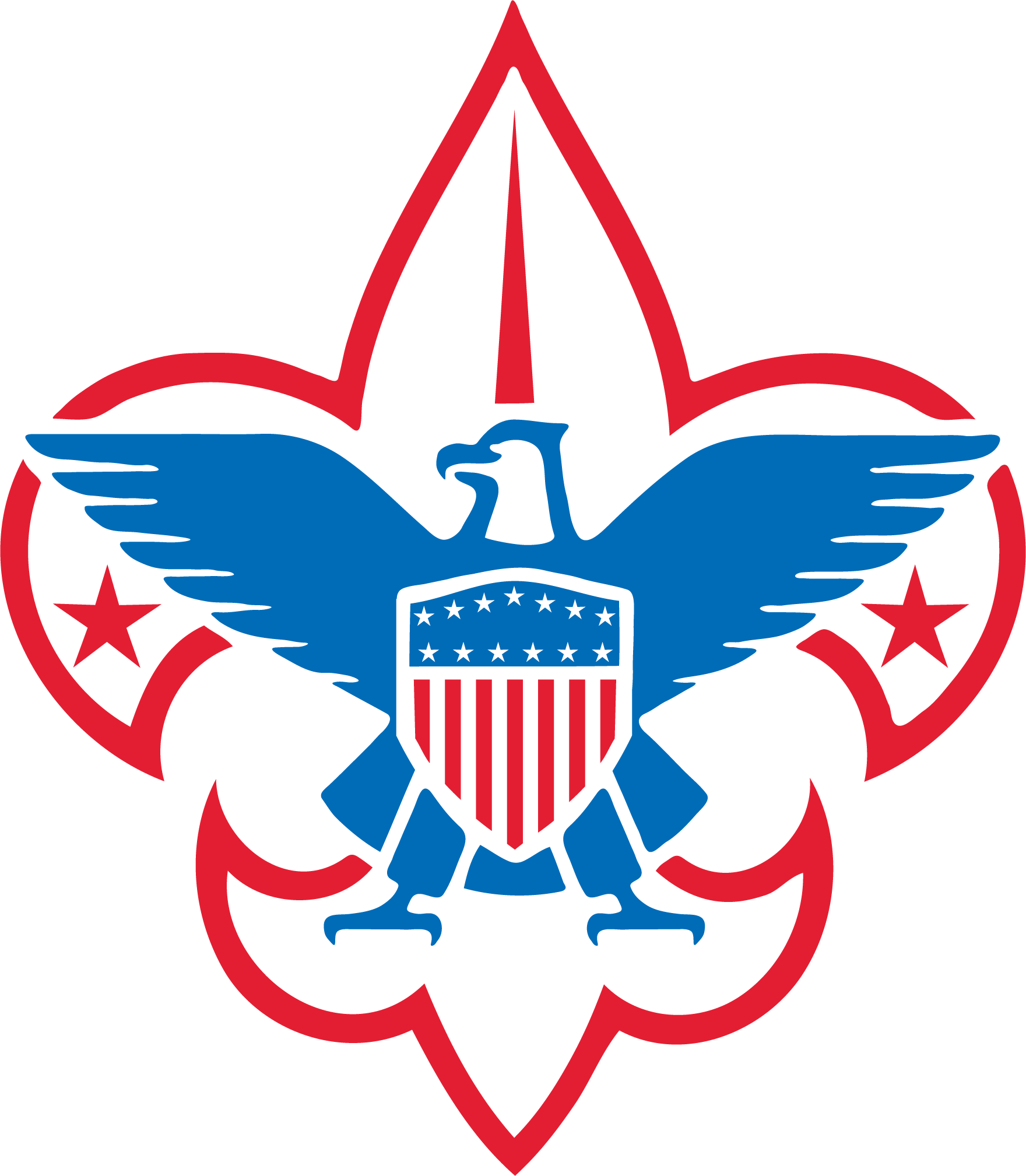 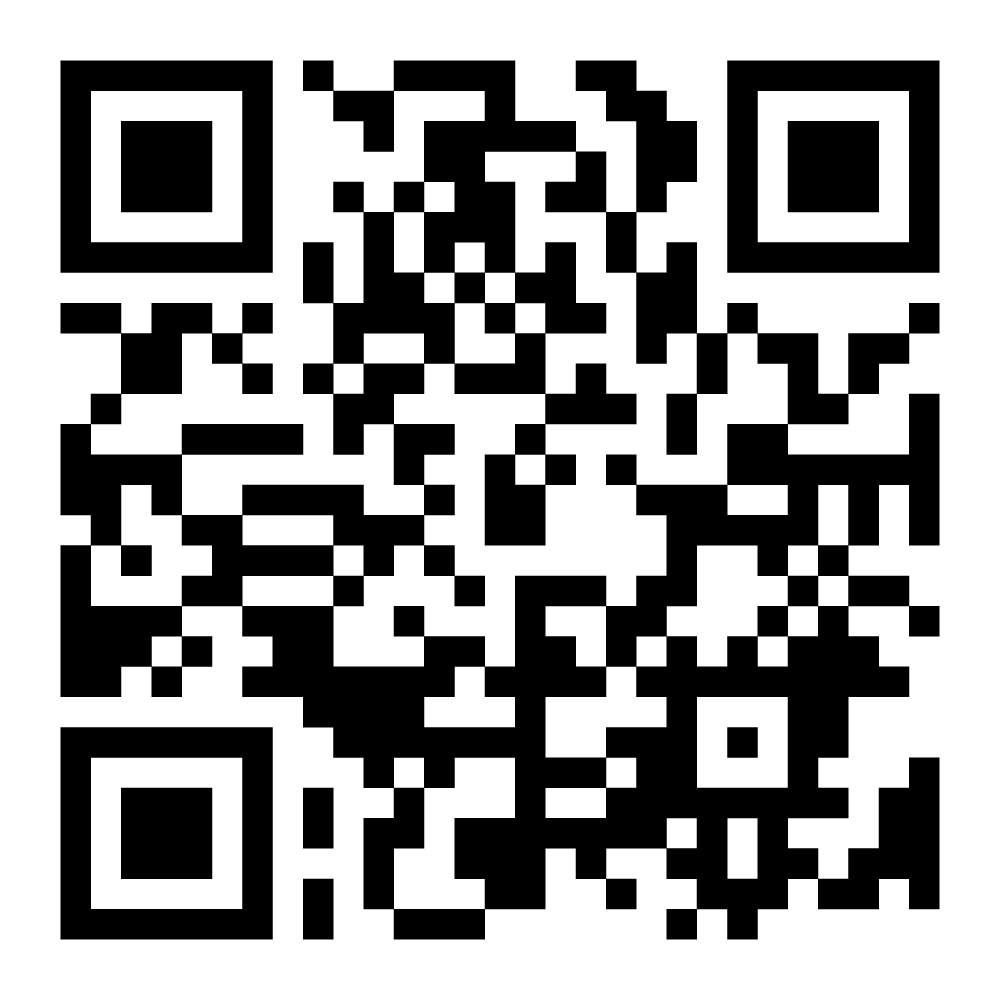 2020 POPCORN FUNDRAISER
I’m _________________________. Thank you for helping me earn my way to ________________________________________. Please use my keycode _________________ when placing your order online at PopcornOrdering.com. You’ll help me out, won’t you?
TO ORDER CARDS
Visit https://www.vistaprint.com/business-cards/standard/templates